Predator State:Corruption in a Council-Manager System – the Case of Bell, CA
Tom Hogen-Esch
Professor of Political Science
California State University Northridge

Revisiting the Bell Corruption Scandal Conference
Chapman University
February 19, 2015
Corruption
Annual Compensation
City Manager: $1.5 million pay and benefits
Asst. City Manager: $376,000, Police Chief: $475,000
4 of 5 Council-members: $100,000

Illegal Taxes/Impounding
$5.6 million illegal taxes
Bet. 2,000-2,500 impounds ($800,000 revenues)

Convictions (2013)
Misappropriation of public funds
12 years in prison, restitution
City Manager, Asst. City Manager and 2 members of the Bell City Council
Southeast LA “Gateway Cities”
City of Bell
How Does Corruption Emerge in a System Designed to Prevent Corruption?
Machine Era (1870s – 1910)
‘Spoil Systems’

Progressive Movement (1900-1925)
Non-partisan elections
At-large elections
City Manager governance
Municipal bureaucracies
Off-cycle elections
Voter registration/citizenship

Council-Manager System 
Common throughout US/California
Product of ethnic conflict(Judd and Swanstrom 2002, Bridges 1997)
Depresses voter turnout in immigrant and minority communities (Caren 2007, Hajnal and Lewis 2003)
Alternative form of ‘political monopoly’ (Trounstine 2008)
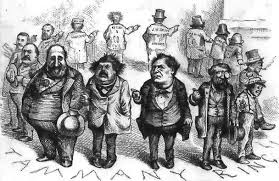 Ethnic Change, 1970-2010
Source: 1970, 1980, 1990, 2000, 2010 U.S. Census. 
* The 1970 Census used the term “Spanish” to denote individuals from Latin America. 
**This category applies only to 2000 and 2010.
Turnout in State and Federal Elections, 1980-2014
Source: Los Angeles County Registrar of Voters; California Secretary of State; 
1980, 1990, 2000, 2010 U.S. Census
PP=Presidential Primary; GP=Gubernatorial Primary; PG=Presidential General;
GG=Gubernatorial General
Turnout Bell City Elections, 1980-2013
Source: City Clerk, City of Bell; LA County Registrar
 *Uncontested Election; **Recall Election
Rethinking Civic Engagement
Council-Manager System
Ill-suited to governance of high-immigration cities
Biases against participation produces civic disengagement and invites corruption

Reforms
At-large elections (Anaheim, Whittier, Palmdale, etc.)
Align elections with state primary and general elections
City of LA, 1 & 2  (state and federal elections)
Non-citizen voting? (Hayduk, 2006)